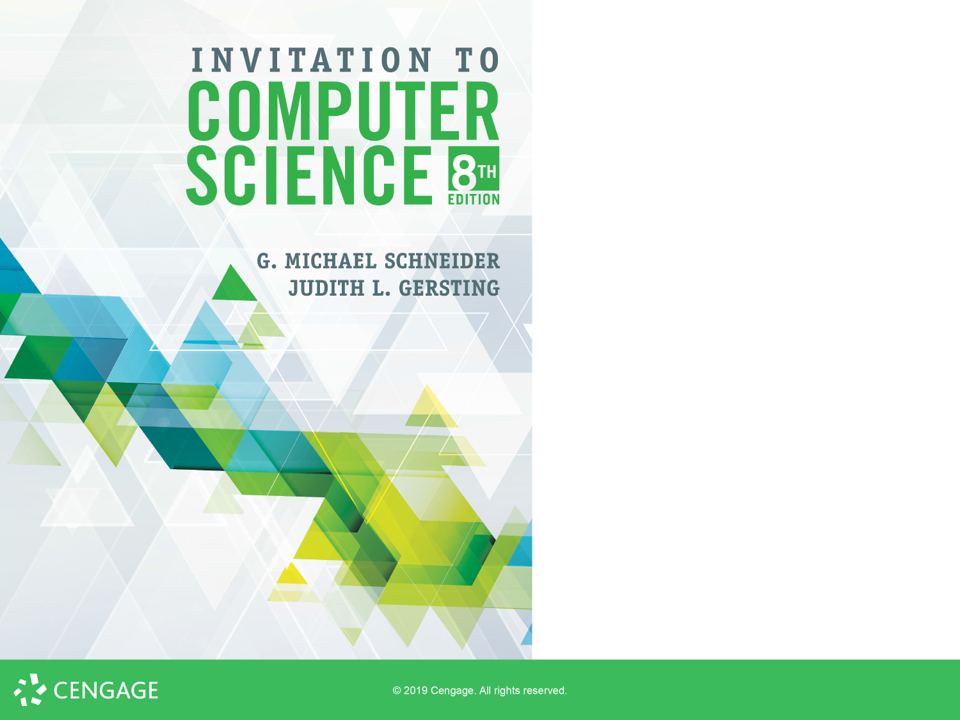 MoreHigh Level Programming Languages
Programming paradigms
Historically, languages were developed within programming paradigms
Imperative: programs are sequences of commands that change the state of the machine
Structured: programs are organized  by control constructs and subroutines; algorithm-centric
Object-oriented: programs are collections of communicating objects that have state and behavior
Functional: programs are mathematical computations
Logic: programs are collections of facts and if-then statements
A paradigm is a standard, perspective, or set of ideas. A paradigm is a way of looking at something. The word paradigm comes up a lot in the academic, scientific, and business worlds.  When you change paradigms, you're changing how you think about something.—Vocabulary.com
Programming paradigms
More recently, modern languages don’t fit neatlyinto specific paradigms, but tend to be multi-paradigmatic—that is they borrow features from a variety of traditional paradigms
Things continue to get more complicated and messy
Comparison chart
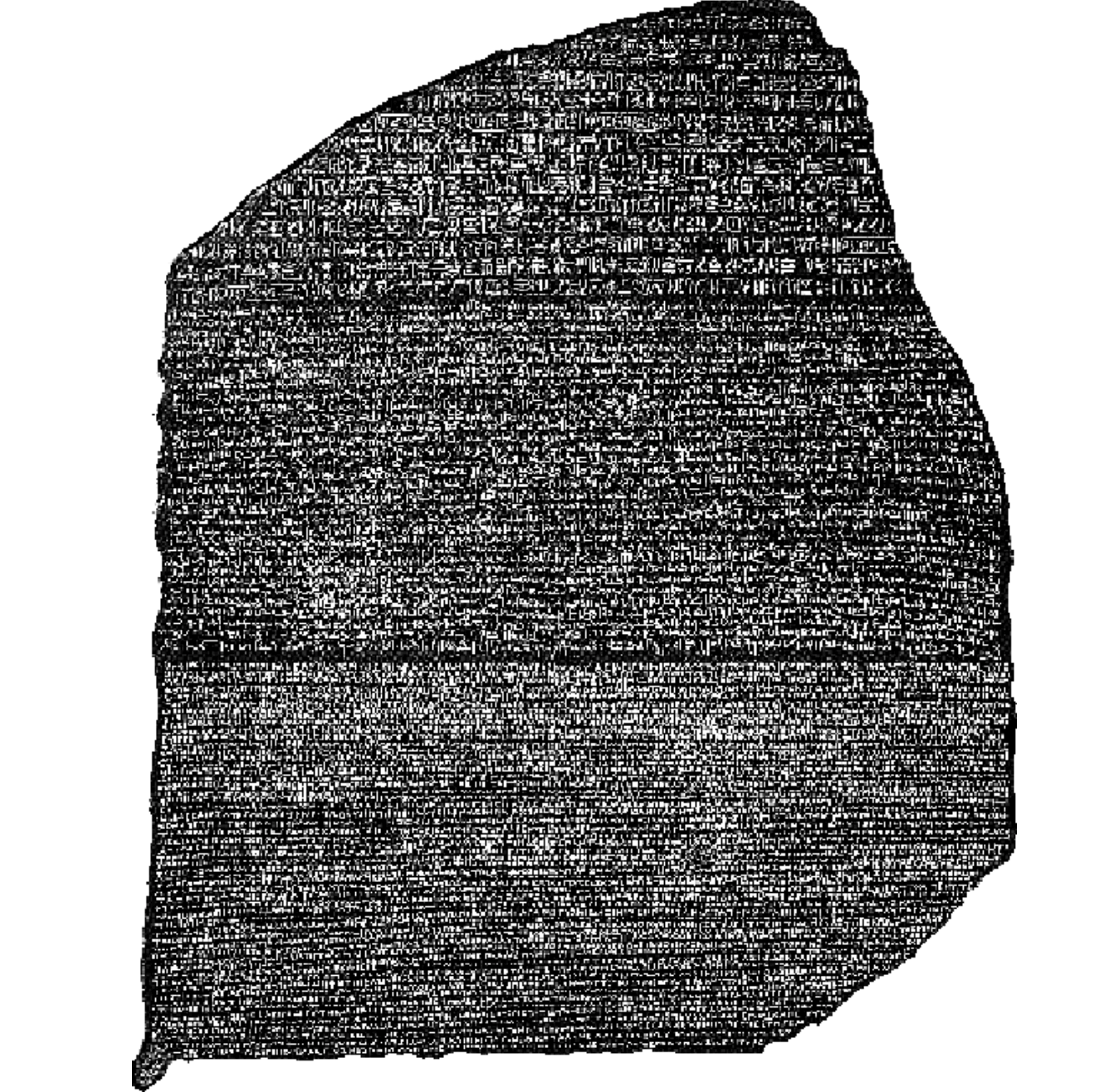 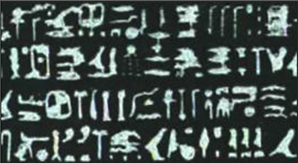 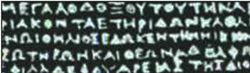 Rosetta Code
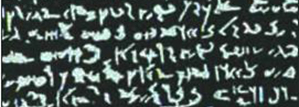 Rosetta Stone
Proclamation from the time of Ptolemy
Written in Hieroglyphics, Demotic script, and Greek
Instrumental in decoding Hieroglyphics
Rosetta Code
A website that showcases side by side implementations of common algorithms in multiple languages
rosettacode.org
Euclid’s Algorithm
Euclid’s Algorithm
gcd(a, b):
   while b ≠ 0:
      t ← b
      b ← a mod b
      a ← t
   gcd = a
gcd(a, b):
   while a ≠ b:
      if a > b then
         a ← a – b
      else
         b ← b – a
   gcd = a
gcd(a, b):
   if b = 0:
      gcd = a
   else
      gcd = gcd(b, a mod b)
Euclid’s Algorithm: FORTRAN
subroutine gcd(value, u, v)
  integer, intent(out) :: value
  integer, intent(inout) :: u, v
  integer :: t
 
  do while( v /= 0 )
     t = u
     u = v
     v = mod(t, v)
  enddo
  value = abs(u)
end subroutine gcd
Euclid’s Algorithm: COBOL
IDENTIFICATION DIVISION.
       PROGRAM-ID. GCD.
 
       DATA DIVISION.
       WORKING-STORAGE SECTION.
       01 A        PIC 9(10)   VALUE ZEROES.
       01 B        PIC 9(10)   VALUE ZEROES.
       01 TEMP     PIC 9(10)   VALUE ZEROES.
 
       PROCEDURE DIVISION.
       Begin.
           DISPLAY "Enter first number, max 10 digits."
           ACCEPT A
           DISPLAY "Enter second number, max 10 digits."
           ACCEPT B
           IF A < B
             MOVE B TO TEMP
             MOVE A TO B
             MOVE TEMP TO B
           END-IF
 
           PERFORM UNTIL B = 0
             MOVE A TO TEMP
             MOVE B TO A
             DIVIDE TEMP BY B GIVING TEMP REMAINDER B
           END-PERFORM
           DISPLAY "The gcd is " A
           STOP RUN.
Euclid’s Algorithm: C
int gcd(int u, int v) {
  if (u < 0) u = -u;
  if (v < 0) v = -v;
  if (v) while ((u %= v) && (v %= u));
  return (u + v);
}
int gcd(int u, int v) {
return (v != 0)?gcd(v, u%v):u;
}
Euclid’s Algorithm: Pascal
function gcd(u, v: longint): longint;
  var
    t: longint;
  begin
    while v <> 0 do
    begin
      t := u;
      u := v;
      v := t mod v;
    end;
    gcd := abs(u);
  end;
Euclid’s Algorithm: Perl, Python, & APL
sub gcd($$) {
  my ($u, $v) = @_;
  while ($v) {
    ($u, $v) = ($v, $u % $v);
  }
  return abs($u);
}
def gcd_iter(a, b):
    a ˅ b
def gcd(u, v):
    while v:
        u, v = v, u % v
    return abs(u)
Euclid’s Algorithm: LISP, Scala & Forth
(define (gcd a b)
  (if (= b 0)
      a
      (gcd b (modulo a b))))
def gcd(a: Int, b: Int): 
   Int = if (b == 0) a.abs else gcd(b, a % b)
: gcd ( a b -- n )
  begin dup while tuck mod repeat drop ;
Palindrome Detection: Java
public boolean pali(String s){
  if(s.length()<=1){
    return true;
  }
  int last = s.length() – 1;
  if(s.charAt(0) != s.charAt(last)){
    return false;
  }
  return pali(s.substring(1, last));
}
Palindrome Detection: Python & C
def is_palindrome(s):
  return s == s[::-1]
#include <string.h>
int palindrome(const char *s)
{
   int i,len;
   len = strlen(s);
   for(i=0; i<len/2; i++)
   {
     if ( s[i] != s[len-i-1] ) return 0; 
   }
   return 1;
}
Palindrome: Factor, OCaml, & PHP
USING: kernel sequences ;
: palindrome? ( str -- ? ) dup reverse = ;
let is_palindrome s =
    let l = String.length s in
    let rec comp n =
        n = 0 || (s.[l-n] = s.[n-1] && comp (n-1)) in
    comp (l / 2)
<?php
function is_palindrome($string) {
  return preg_match('/^(?:(.)(?=.*(\1(?(2)\2|))$))*.?\2?$/', $string);
}
?>